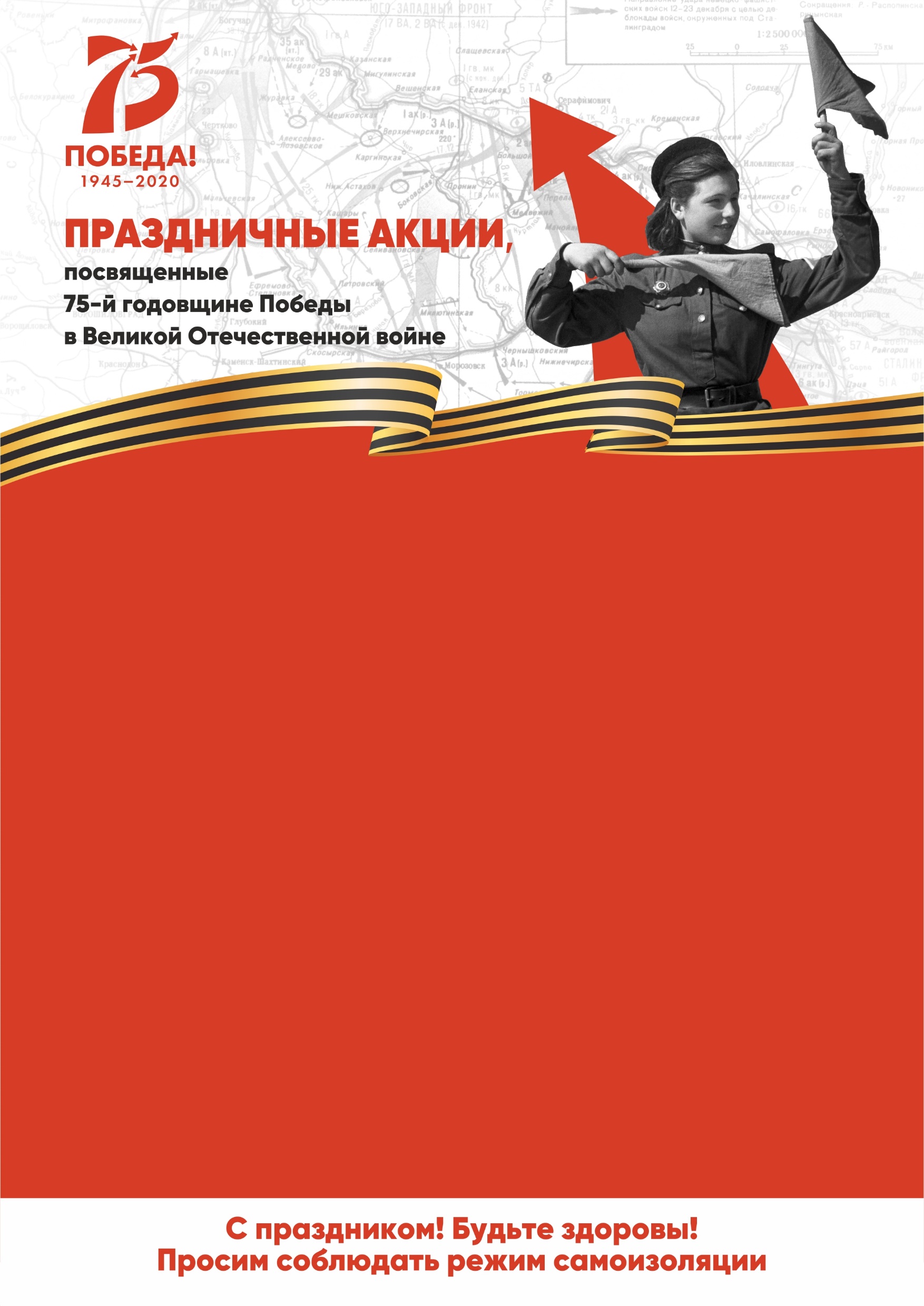 Администрация 
Веселовского района